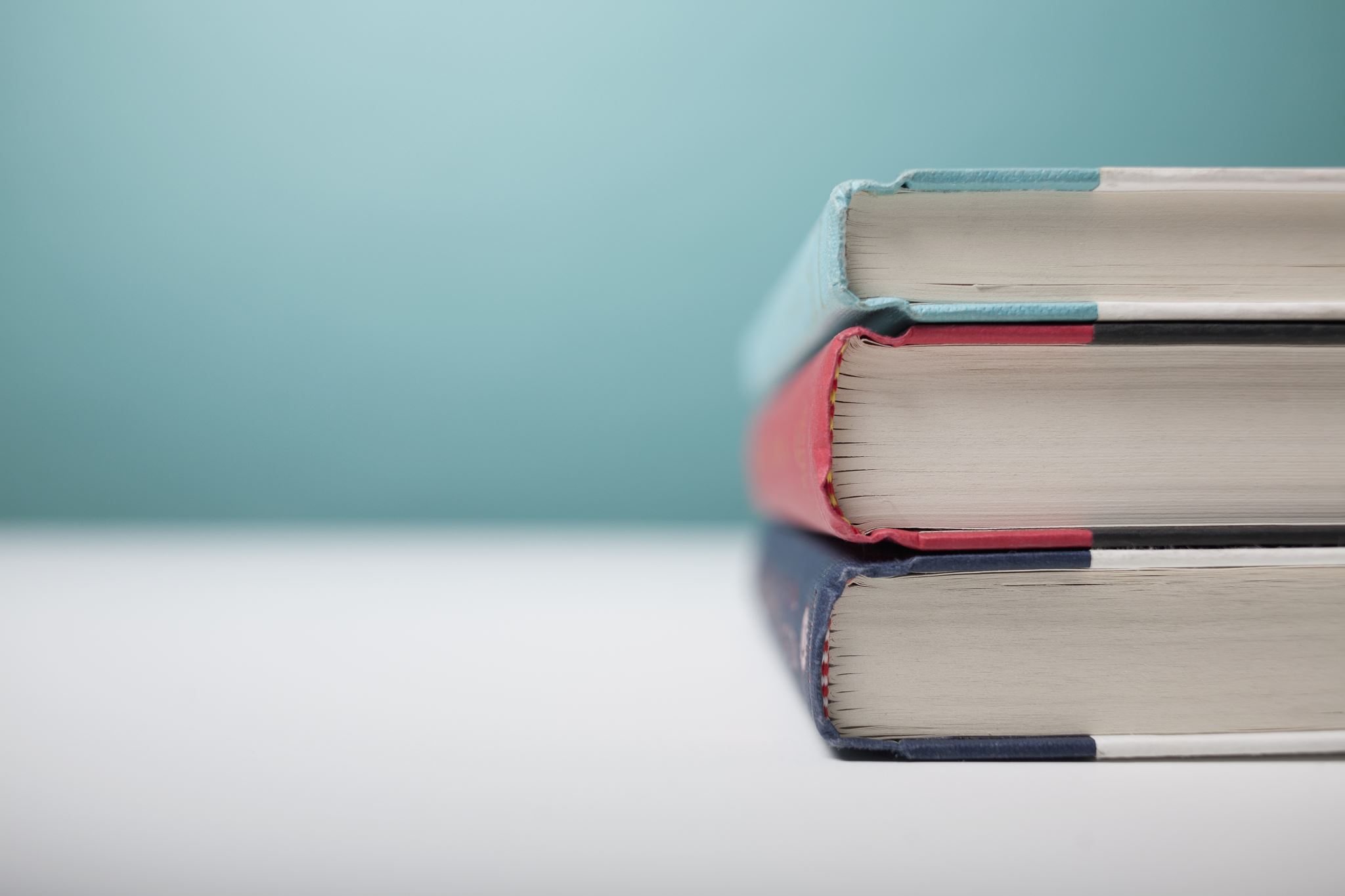 Post Secondary Options 2023
Option: Transition Programs
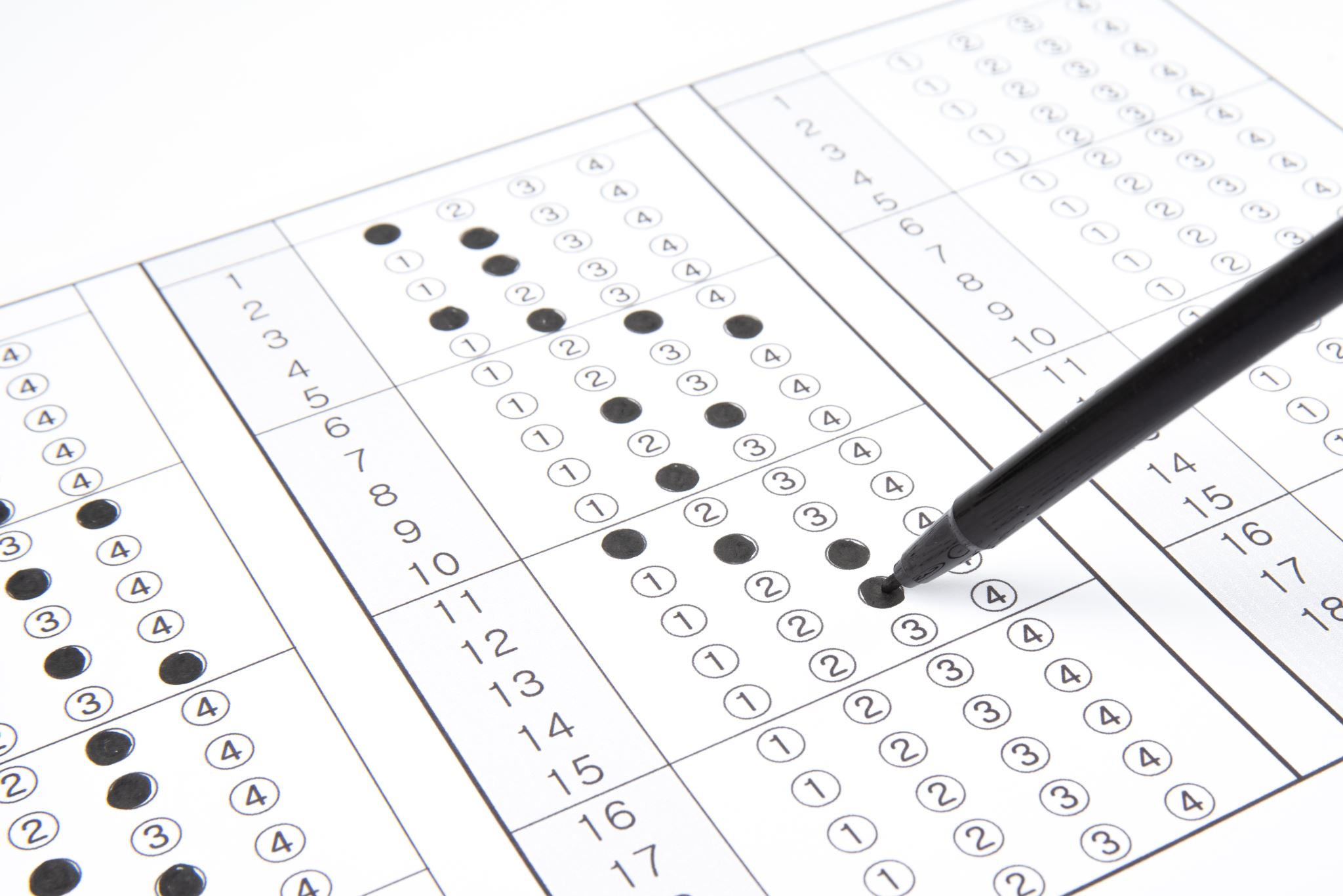 About CLE
Since 1989, College Living Experience (CLE) has been providing transition supports to young adults with Autism Spectrum Disorder, ADHD and other varying exceptionalities. Our success as the industry leader stems from our commitment to remain focused on the potential of each individual we serve. Over the years the evolution and innovation of CLE services has been based on our mission which inspires us to reach beyond the boundaries of the traditional supports.
The CLE team is dedicated to providing the highest quality of individualized services across the areas of academics, career development, independent living, and social skills. It’s these wrap-around supports that help each student experience independence as they transition to college, pursue a career and build a life away from home
About CIP
The College Internship Program (CIP) is a private young adult transition program for individuals 18-26 with autism, ADHD, and other learning differences offering comprehensive and specialized services. 
CIP’s programs uniquely address the needs of young adults with learning differences by focusing on the generalization of skills while living within a community of peers in a supported apartment living environment. Each student’s unique needs are met individually as they transition to independent living, college, and employment.
CIP is the result of strategies we have developed over 35 years working with hundreds of young people with exceptionalities helping them develop the self-knowledge and skills to live happy and productive lives.
[Speaker Notes: Students enrolled at College Living Experience live in apartments that are close to the CLE center and the educational program they are enrolled in. Students typically live in a 2 bedroom apartment with a roommate. Some students, based on need or preference, may choose to live on their own.
Apartment living, rather than dorm life, provides the chance for CLE students to learn what it takes to be independent in adulthood with our support. Students can learn to shop for groceries, cook, clean and manage basic maintenance such as unclogging a sink. Under the direction of an independent living skills coordinator, students gain experience and confidence in accepting responsibility for tasks of daily living. Equally important, CLE students receive the social benefits of sharing living space, responsibilities, interaction and friendship with a roommate.]
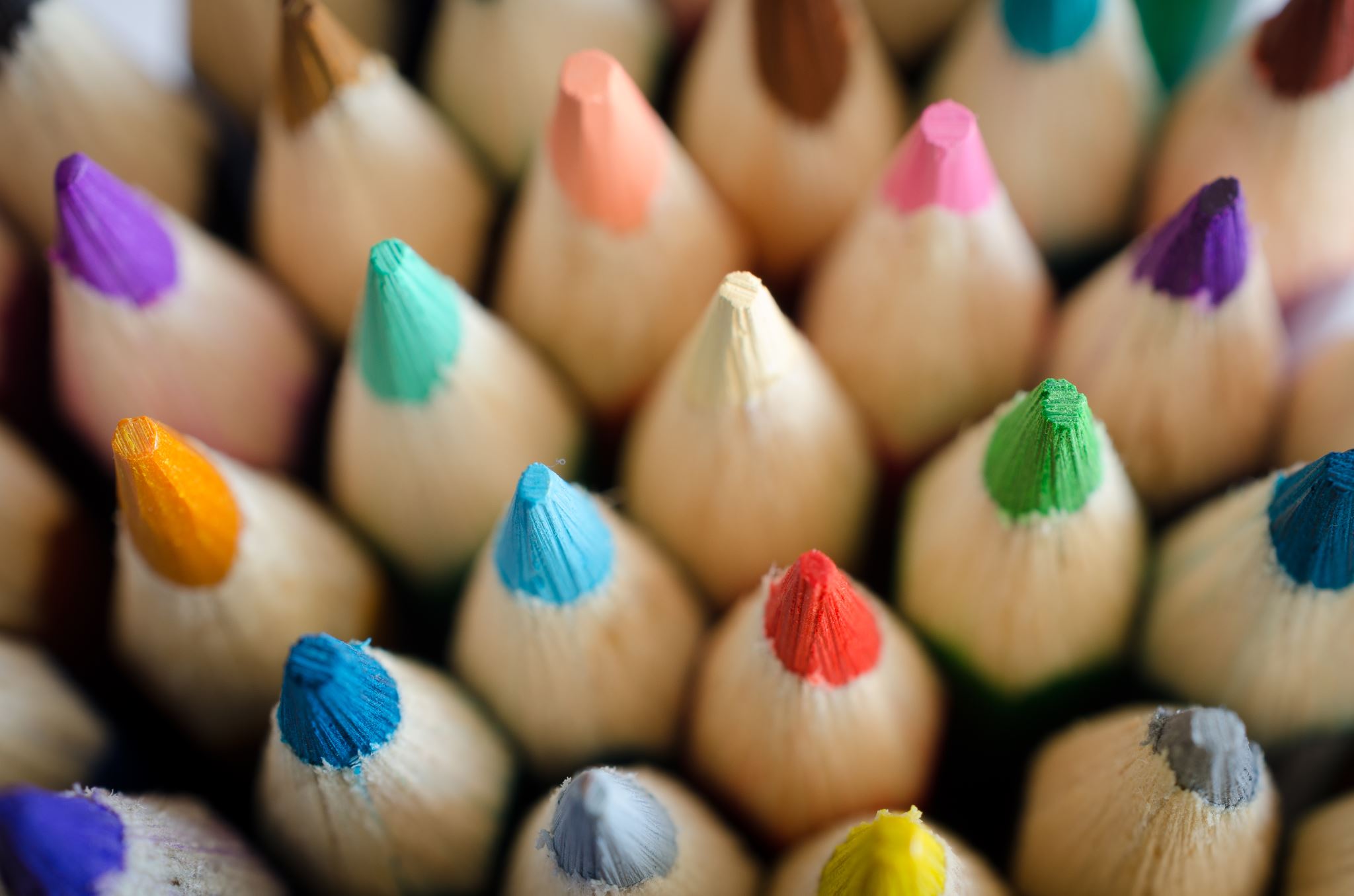 Mansfield Hall
Mansfield Hall​ is a residential living and learning community which provides students academic, executive functioning, social, and independent learning skills in order to facilitate their successful transition to college and independence.
Locations in Vermont, Wisconsin, and Oregon
Students attend community college classes as part of the program
This is for students who intend to enroll in college
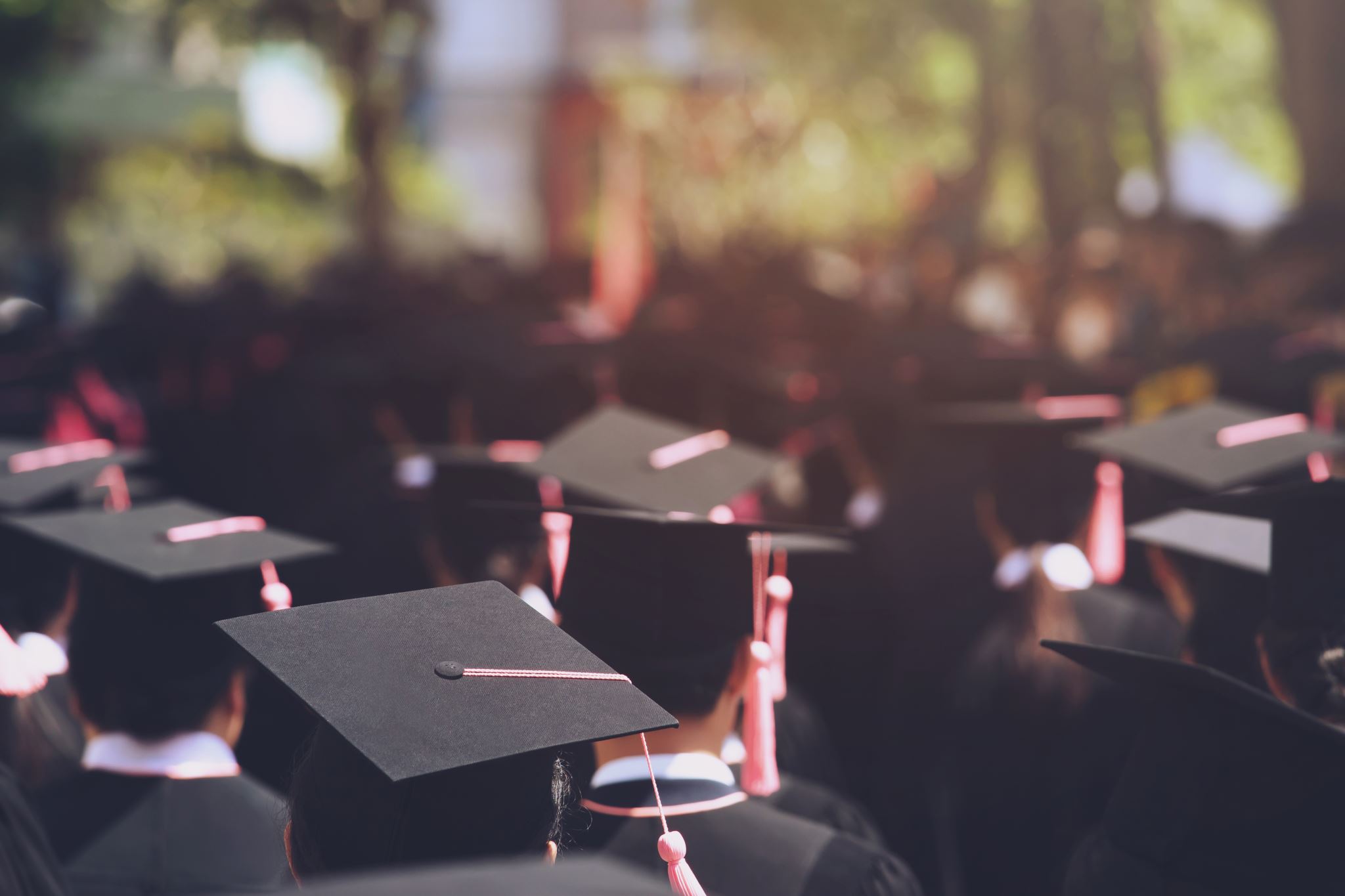 Colleges Designed for Students Who Learn Differently
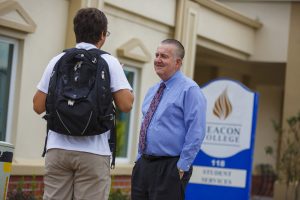 Beacon College
n
Founded in 1989, Beacon College was the first college in the country accredited to award bachelor degrees exclusively to students with learning disabilities, ADHD and other learning differences. The group of parents who conceived of Beacon College did so knowing that given the right environment, support, and tools, all students can succeed.
The College is committed to student success, offering academic and personal support services that help each student achieve his or her goals. Set in the hometown environment of Leesburg, FL amidst beautiful lakes and close to area attractions, students are able to experience community living within easy reach of the resources they need to flourish academically, professionally, and socially.
Landmark College
Empowering Students, Transforming Education
Landmark College is a community designed exclusively for students who learn differently, including students with a learning disability (such as dyslexia), ADHD, autism, or executive function challenges. We champion a strengths-based model for education, giving students the skills and strategies they need to succeed in life.
Courses are designed to integrate skills and strategy development.
Classes are small, ranging from eight to sixteen students.
Professors are accessible and highly supportive.
Students focus on understanding themselves as learners.
Students develop personal learning strategies.
For all entering students, the curriculum sequence begins with skills-development courses, designed to address the key areas of writing, reading, communication and study skills. Self-management, as well as the development of self-understanding and self-advocacy, are also important parts of this first-semester curriculum. Initial courses are offered at non-credit and credit levels. This allows students to be placed in classes where they are able to succeed, from the start. Due to our rigorous academic standards, more than 50% of incoming students begin in non-credit courses, with most moving into credit courses after one or two semesters.
OUTSIDE SUPPORT PROGRAMS: COLLEGE SUCCESSPLAN
Colleges are Creating New Programs for Neurodiverse Students
On Your Marq seeks to support neurodivergent students throughout their time at Marquette University using an interdisciplinary approach to foster the development of the whole student, and the inclusivity of Marquette University at large.  
Our mission, therefore, echoes Marquette University’s mission in the discovery and sharing of knowledge, the fostering of personal and professional excellence, and the development of leadership expressed in service to others. All of this culminates with the goal of gainful and meaningful employment in the students’ desired field.  
https://www.marquette.edu/disability-services/on-your-marq/?utm_source=search&utm_medium=paidmedia&utm_campaign=OYMFY23&gclid=Cj0KCQiA_bieBhDSARIsADU4zLdsoozgmRuTpiMG5Ke9rvIzLbZyvQTmYr8QEmOSs3TqA_ESUgiMlaMaAsL5EALw_wcB
On Your Marq
Students admitted to Marquette University with a diagnosis of Autism Spectrum Disorder, Pervasive Development Disorder(PDD), or Social Pragmatic Communication Disorder, ADHD, and all other forms of neurodivergence
On Your Marq (OYM) is a college success program designed to assist  neurodivergent students in navigating the college landscape at Marquette University. Utilizing an interdisciplinary approach, we work together to build the support team students need to thrive at Marquette. Everyone on the student's team receives training on the best practices for working with neurodivergent students. Formal and informal supports available to aid students in the development of academic, social, and independent living skills include: 
weekly seminars 
one-on-one coaching 
peer mentors 
mental health support
OYM specific tutoring 
The first two years of the program focus on the student’s transition to the rigors of academia. In the second two years of the program, On Your Marq works with students to identify strengths and skills to transfer to their career and life after college.
UCAM – Description of Services
UCAM provides weekly, one-on-one coaching sessions, plus follow-up support as needed. UCAM is available to all SOU students and is financial aid eligible. Cost ranges from is $1,595-$3,100/term, depending on coaching hours
Pre-registration meetings 
New student orientation
3-Credit Course sequence -required for 1st-year students
Parent orientation
Professional writing tutor
Referrals to other campus and community resources
UCAM Peer Mentor
End-of-Term coaching feedback
Study Jams
Social Opportunities
Power Hour
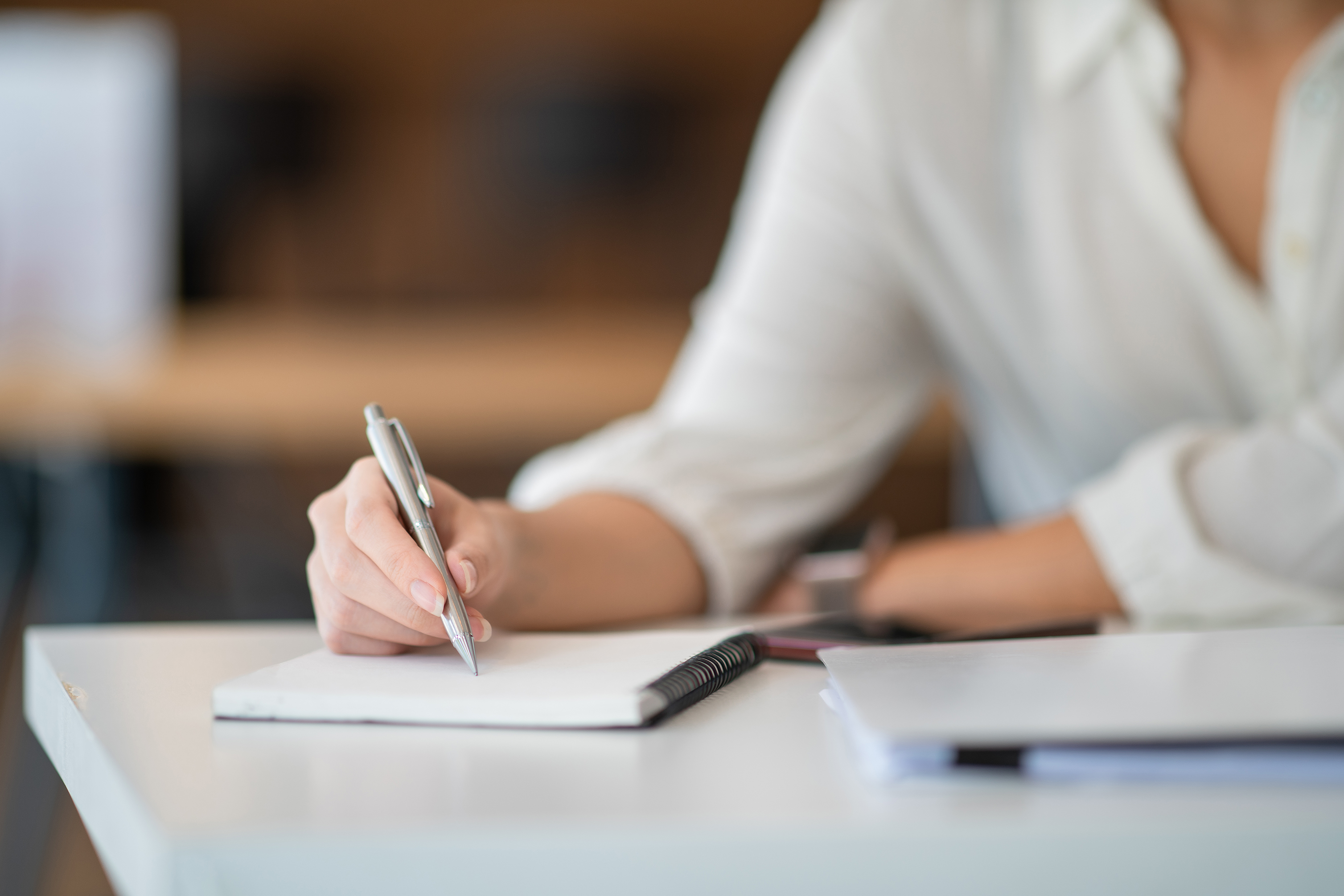 Colleges with Comprehensive Support Services
Changes Since COVID
Timeline: Junior Year
Timeline: Summer Before Senior Year
Timeline: Senior Year
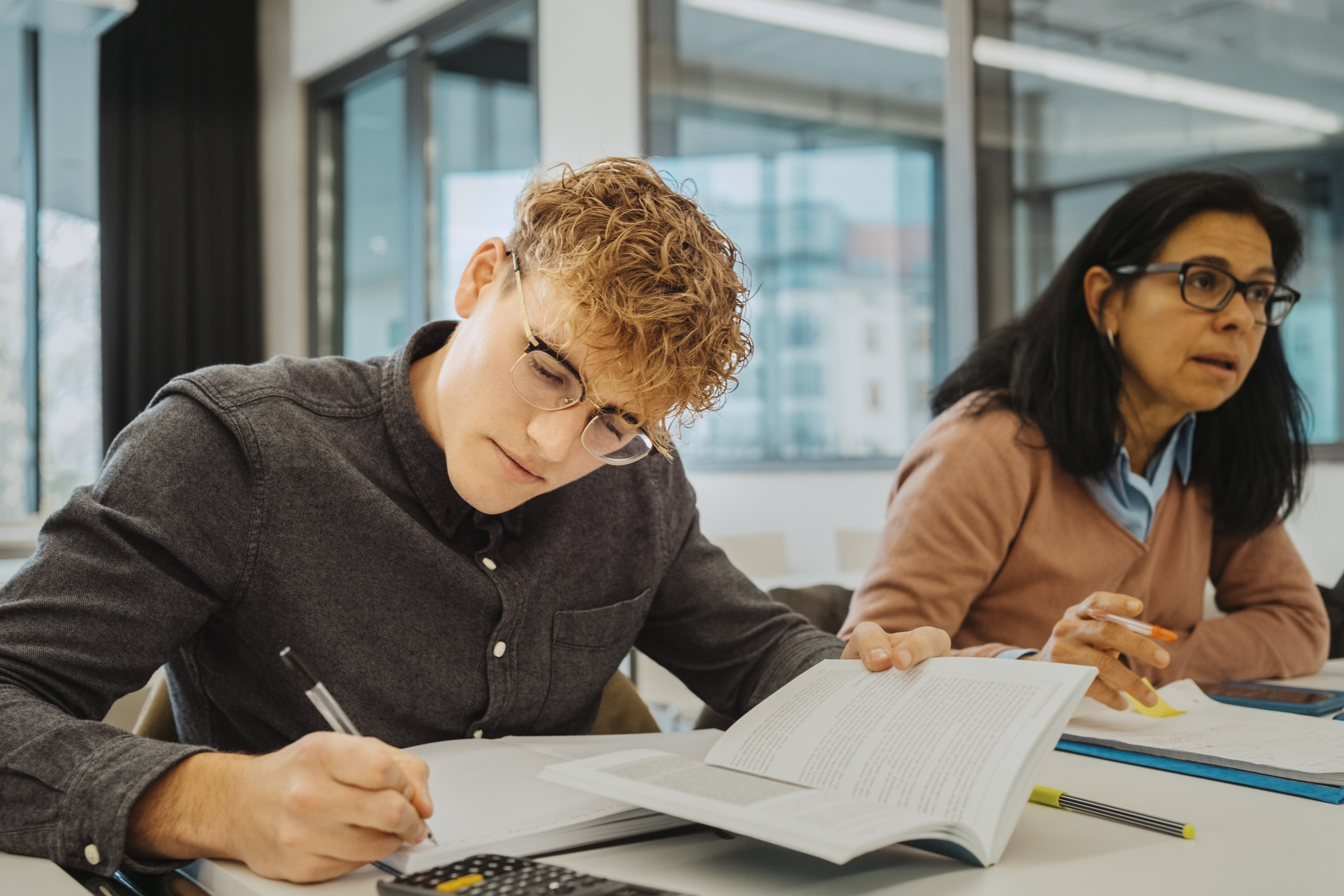 Things to think about
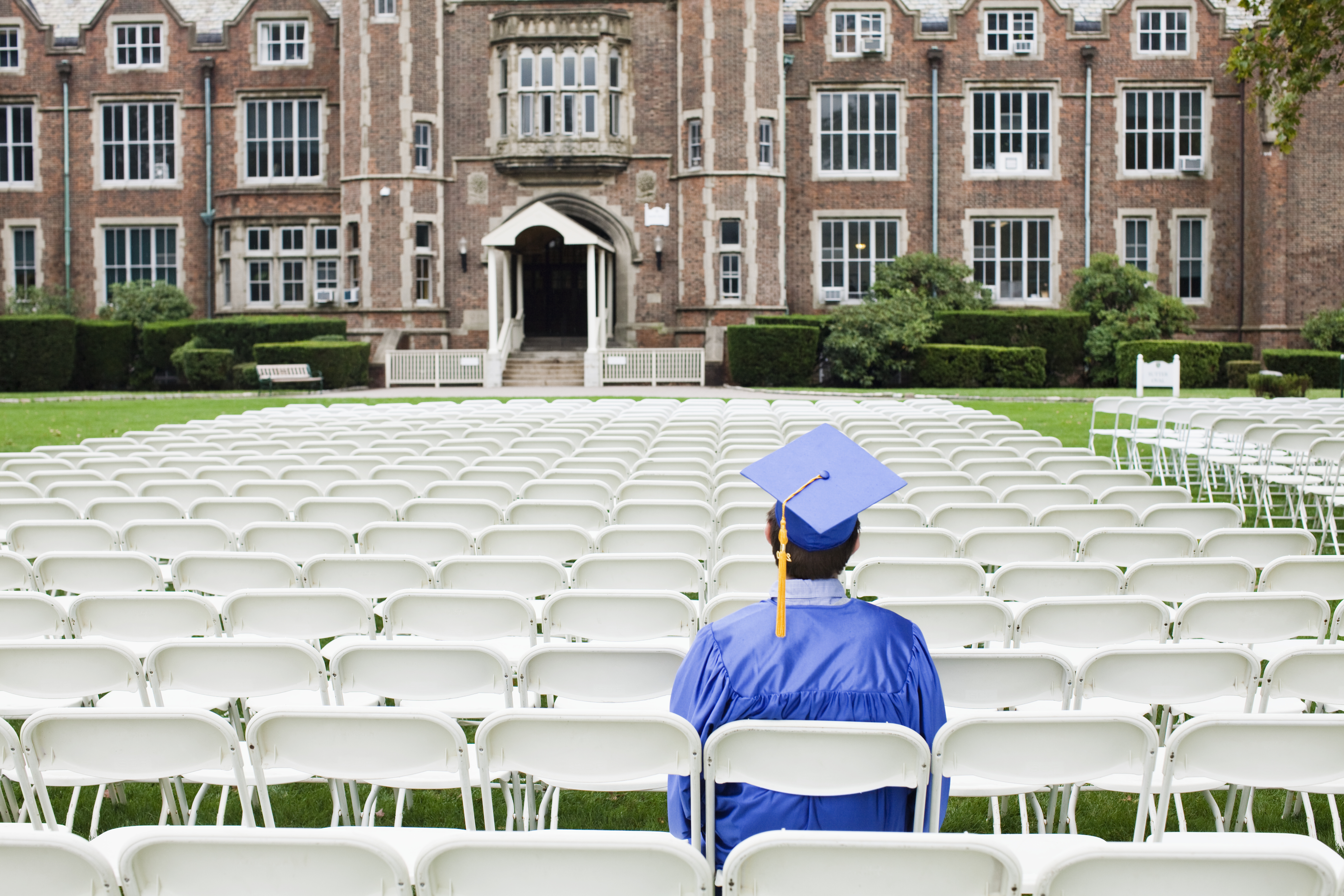 Tips for Parents
Helpful info for parents: find out what their fears are, help them identify their hopes and dreams. Start early so you aren’t pressured. Make sure they apply to four schools you know they can get into.  Help your student understand their learning profile and prepare them to advocate for what they will need. Start having your student lead their IEP. Students bring their LD to college, give them the tools to succeed.